Kreatif Membuat Iklan Radio
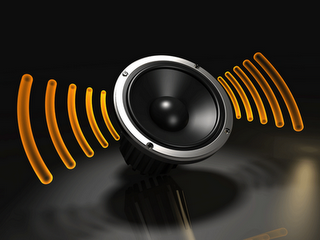 Prepared by 
Oktaviana Purnamasari, S.Sos, M.Si, 2011
June 4th, 2013
Hal yang perlu diperhatikan dalam membuat iklan radio
1. Siapa target marketnya (remaja, orang dewasa, anak-anak, tinggal di mana)
2. Berapadurasinya (30', 45', atau 60')
3. Tayang di radio mana (prambors, sonora, trijayadst)
4. Berapa budgetnya (minim atau sangat besar, ini berkaitan dengan pemilihan talent dan pembuat musik/jingle)
5. Jenis produk yang diiklankan (permen, real estate, rokok, atau yang lain)
Memulai Membuat Iklan Radio yang Baik
Baca keras-keras naskah Anda
	Sebelum menyetujui konsep radio yang Anda tulis, baca keras-keras dengan intonasi yang dikehendaki. Ini akanmenunjukkan pada Anda, misalnya apakah ada kata-kata yang sulit diucapkan, atau kalimat yang ternyata ganjil kedengarannya. Mungkin Anda ingin iklan radio yang puitis, misalnya, tetapi dengan banyaknya kata-kata yang sama, bisa juga pesan yang akan disampaikan terkorbankan. Yang penting lagi adalah mengukur waktunya.

Gunakan kata-kata sederhanaKata-kata sederhana mudah diucapkan, mudah didengar. Untuk lebih membantu lagi, rencanakan pula di mana talent VO harus berhenti, manarik napas, istirahat dan sebagainya. Ini akan sangat membantu dalam pengudaraan iklan radio kemudian.

Copy Anda harus lancarSeperti juga iklan cetak, copy harus lancar dalam arti titik pemikiran yang satu ke titik pemikiran yang lain sangat luwes dan padu. Gunakan waktu seefektif mungkin.
Memulai Membuat Iklan Radio yang baik
Gunakan bahasa slang dengan hati-hatiBeberapa kata khas di suatu daerah belum tentu dimengerti di daerah lain. Kecuali jika Anda memang ingin mengemukakan kedaerahan untuk ditonjolkan.
Berusaha keras untuk menarik perhatianAnda harus menembus kesadaran pendengar yang sedang melakukan sesuatu sewaktu iklan radio Anda terdengar. Apa yang akan Anda lakukan? Apakah menggunakan musik, jingle, atau SFX? Atau mungkin Semua tergantung dari strategi Anda.
Cara Menarik Perhatian Audience
Beberapacarauntukmencariperhatianitumisalnya :

Product in action SFX.
	Misalnya kopi diaduk, baju dicuci, atau imajinasi suara sebuah benda yang sesungguhnya tak bersuara, misalnya :cahaya keras di mata.

Campuran berbagai suara.
	Sebuah iklan bisa terdiri dari dialog, musik, SFX, announcer dan seterusnya. Dengan variasi seperti ini, akan memancing rasa ingin tahu pendengar akan pesan yang ingin Anda sampaikan

3.   Tokoh simbolis. 
	Gunakan suara khas untuk menampilkan tokoh iklan Anda, misalnya suara cacing dalam perut digunakan suara mirip chipmunk.
Cara Menarik Perhatian Audience
4. Gunakan gaya radio station tempat Anda menayangkan iklan radio. 
     Bisa juga memakai gaya seperti acara yang ada di radio. Dengan begini iklan 
     Anda bukan seperti suatu jeda tetapi bagian dari acara yang digemari.

5. Guankan tokoh komedi.
     Dalam hal ini Anda harus hati-hati, kelucuannya harus khas dari dia, tetapi 
     tak boleh bertentangan dengan pesan Anda.

6. Variasi penting. 
    Jangan puas dengan satu performance. Jika misalnya jingle Anda sudah hit, 
     coba cari cara lain untuk menyampaikannya. Misalnya diaransemen ulang 
    dalam bentuk jazz atau bahkan dangdut. Tetapi tentu masih harus masuk 
    dalam strategi komunikasi. 

7. Buat relevansi dengan peristiwa yang sedang hangat. 
    Apa yang sedang diperhatikan orang? KTT? Timnas? Tertangkapnya 
    Nazarudin? dsb
Tugas di Kelas
Buatlah iklan radio sekreatif mungkin durasi 60” untuk produk susu Hilo Teen. Target audience umur 15 – 23 tahun, SES A, B. 

Benefit produk: susu pertumbuhan untuk remaja, rendah lemak tapi tinggi kalsium, sehingga menjawab keinginan remaja untuk menjadi tinggi tanpa harus takut minum susu karena khawatir gemuk.

Tagline: “Tumbuh itu ke atas, bukan ke samping.”